МБДОУ «Центр развития ребенка – детский сад «Кэскил»
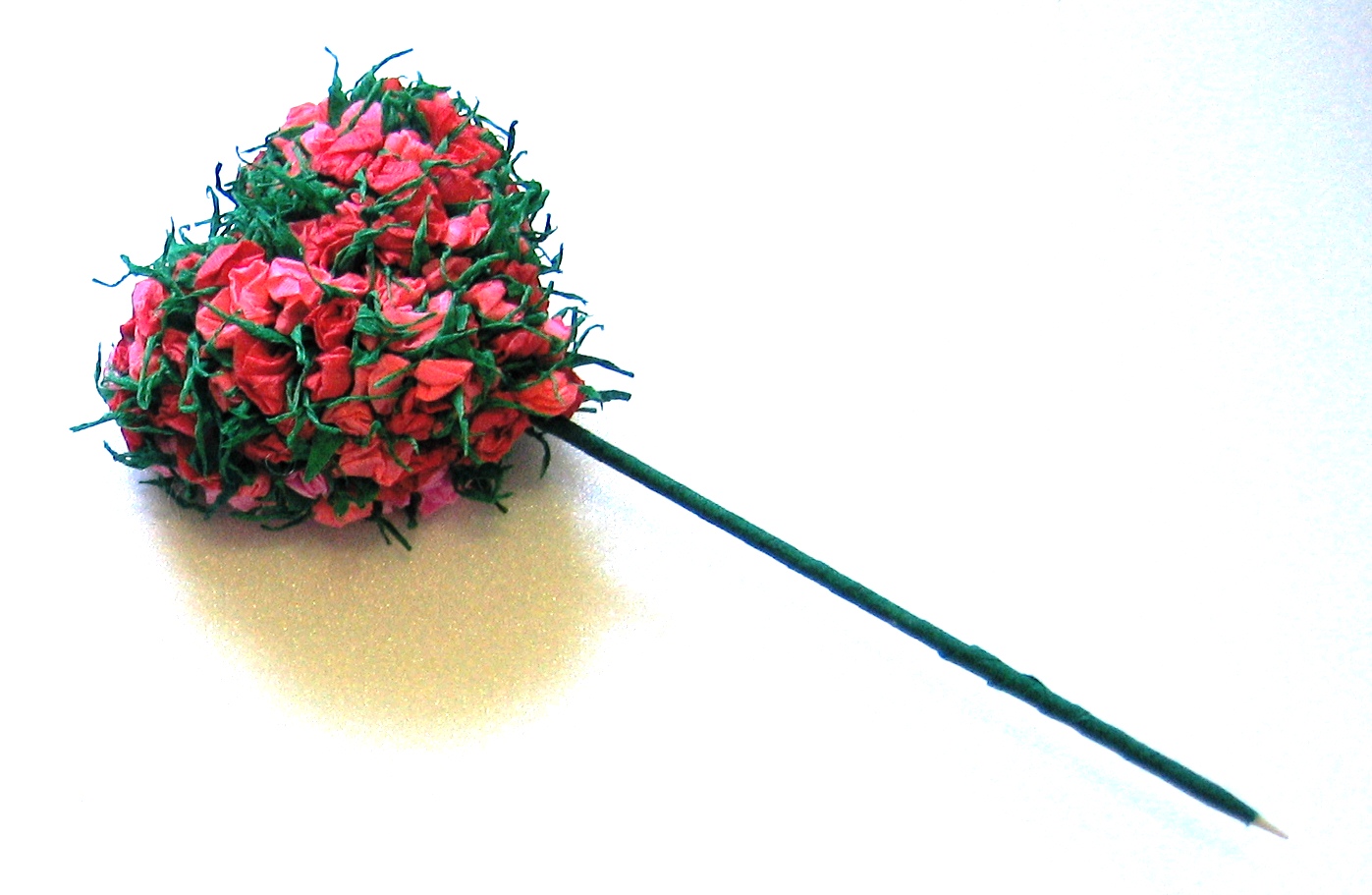 Мастер – класс «Топиарий»
Выполнили: Константинова Ульяна Юрьевна – Воспитатель,
Егорова Александра Анатольевна – Музыкальный руководитель,
ЦЕЛИ МАСТЕР-КЛАССА:
повысить мотивацию дошкольников к овладению техникой объёмного торцевания на пластилине, способствовать развитию творческой активности детей.
Данный мастер-класс можно использовать для проведения кружковых занятий .
Задачи:- научить изготавливать топиарий в технике объёмного торцевания на пластилине;- научить практическому использованию бросового материала;- создать условия для плодотворного общения дошколят мастер – класса с целью развития творческого мышления, фантазии детей.
«Творчество- не удел только гениев, создавших великие художественные произведения. Творчество существует везде, где человек воображает, комбинирует, создаёт что-либо новое».
                   
                       Л.С Выготский
История  Топиария:
В Рим топиарное искусство было произведено потоком рабов из Египта, Палестины, Персии…топиар в то время был широко представлен в Версале.
   В Японии под топиаром подразумевают искусство «Бонсай».
    «Топиар»- это искусство фигурной стрижки деревьев и кустарников является одним из самых древних.
ТОПИАРИЙ  -  это сад с художественно подстриженными растениями, зелёными скульптурами.
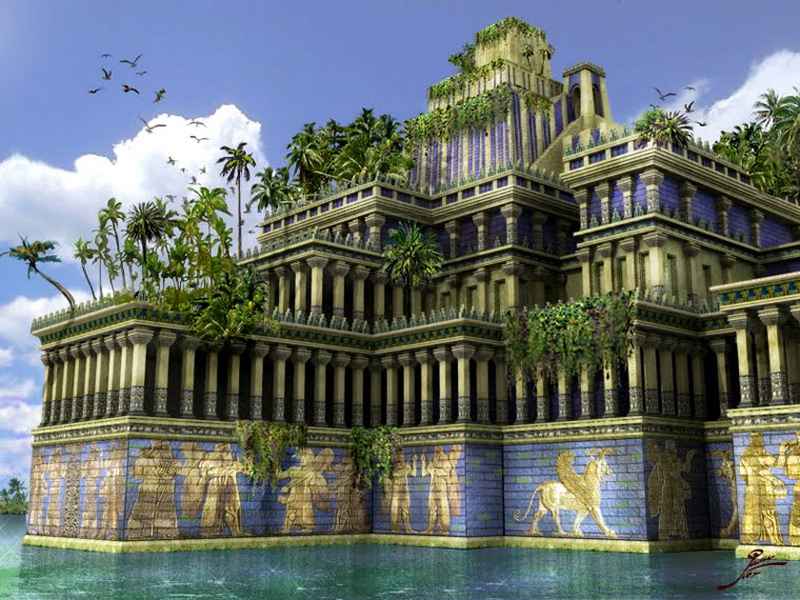 Наиболее известным
примером топиарного 
искусства является одно из семи чудес света — ВИСЯЧИЕ САДЫ СЕМИРАМИДЫ В ВАВИЛОНЕ.
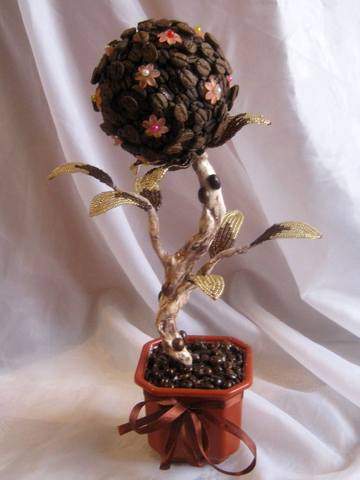 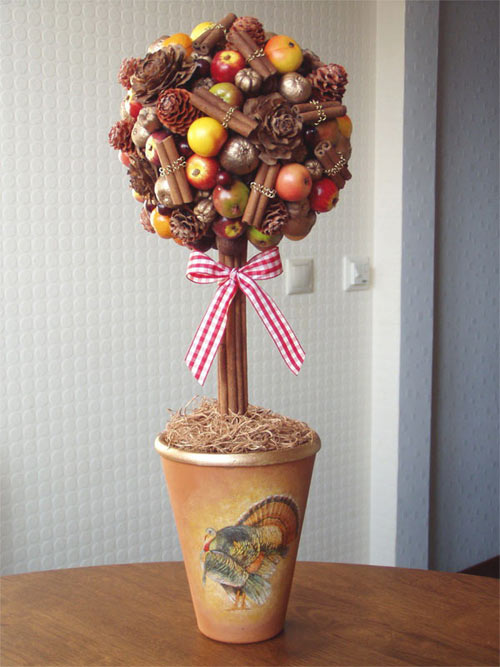 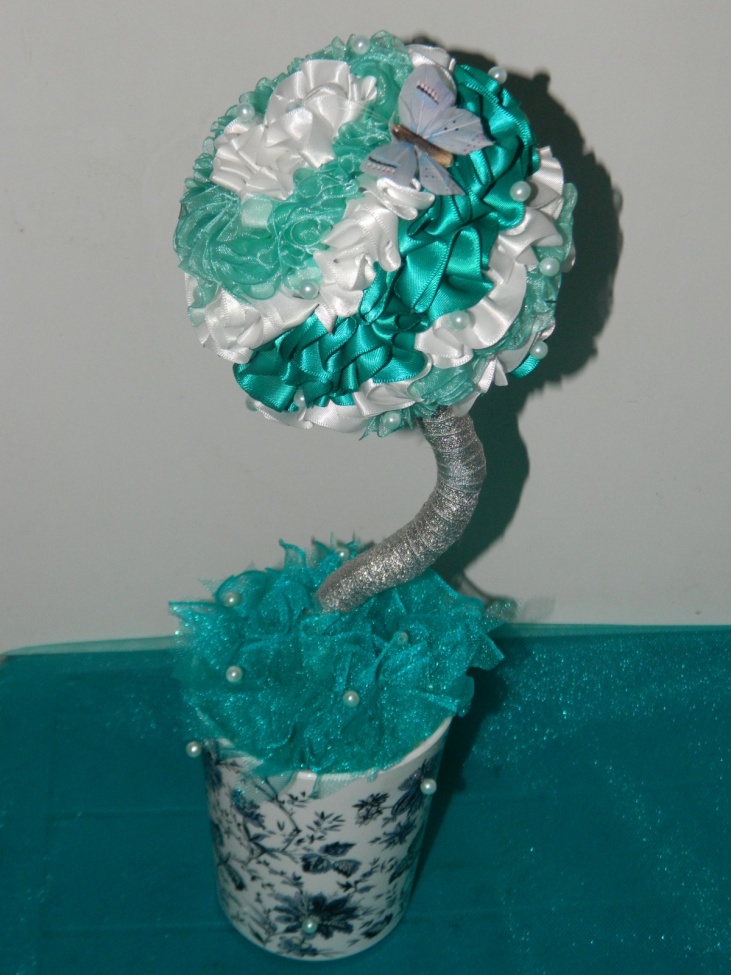 Топиарий -это
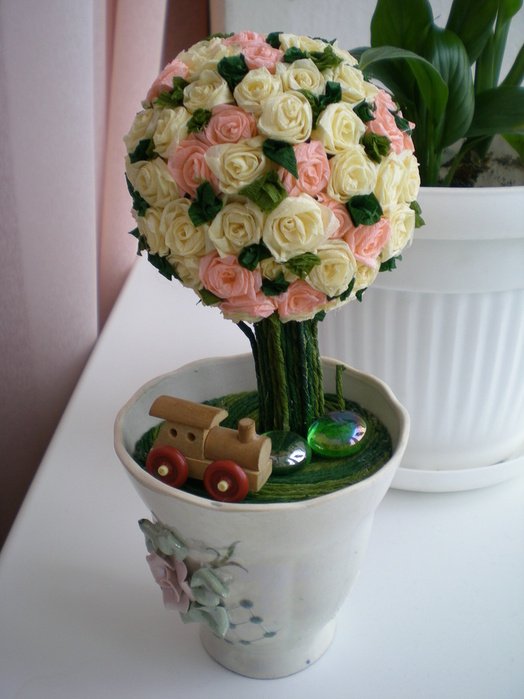 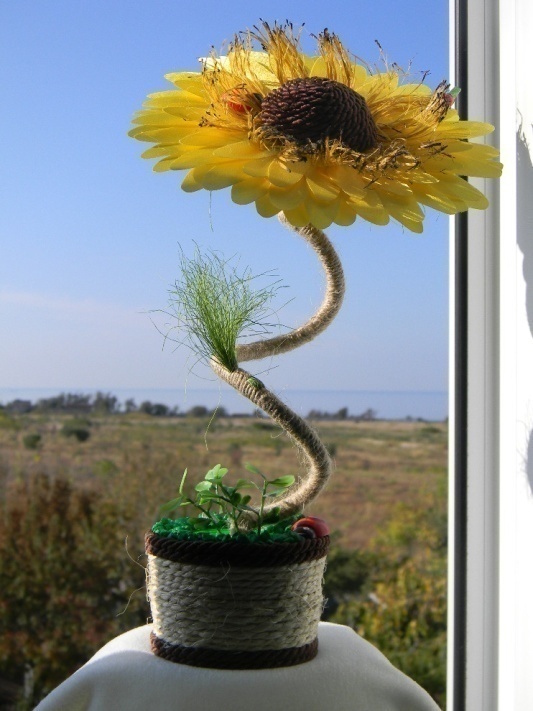 *оригинальные маленькие деревца, композиция из натуральных или искусственных материалов.

*традиционное европейское украшение интерьера.

*декоративная вещь, и только от фантазии создателя зависит, какую крону будет иметь его деревце.
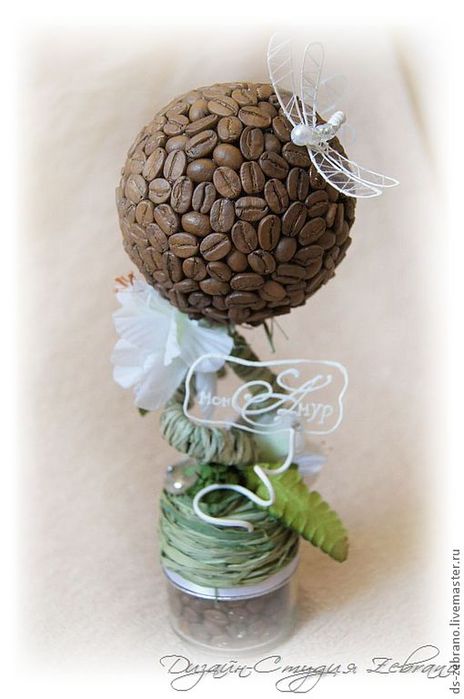 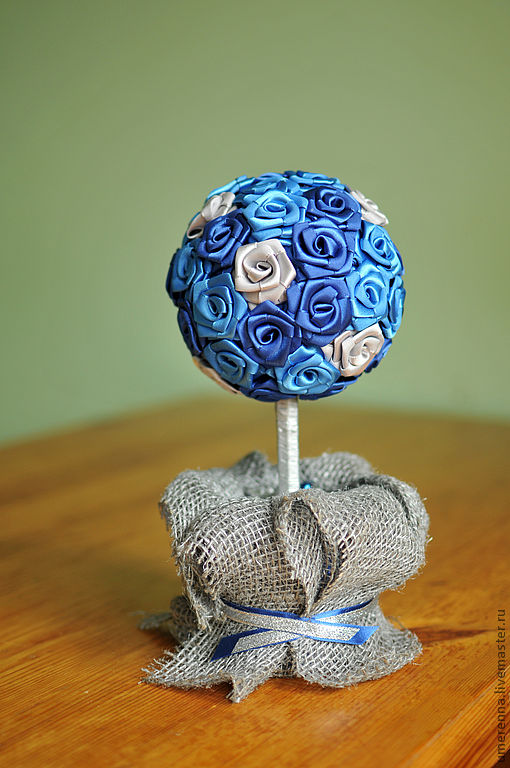 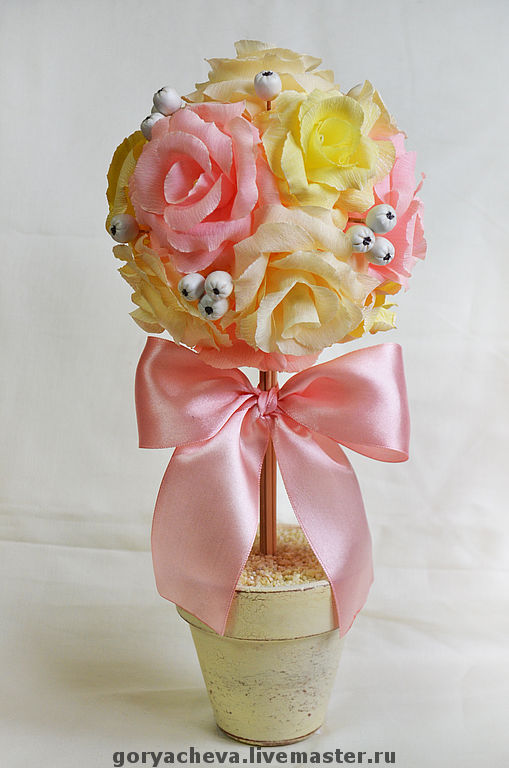 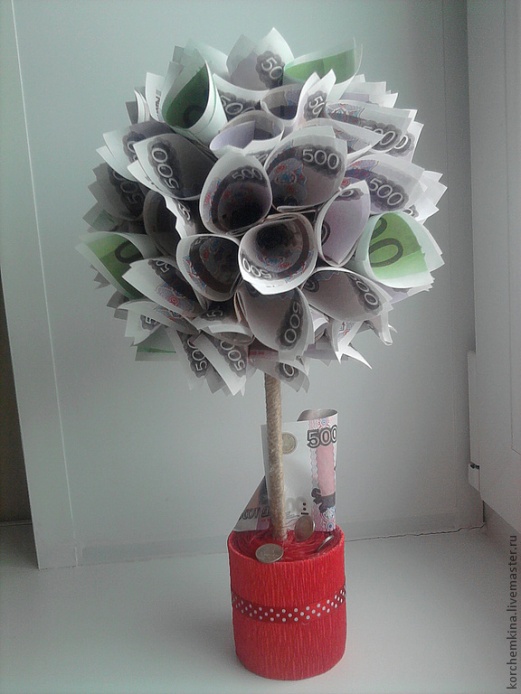 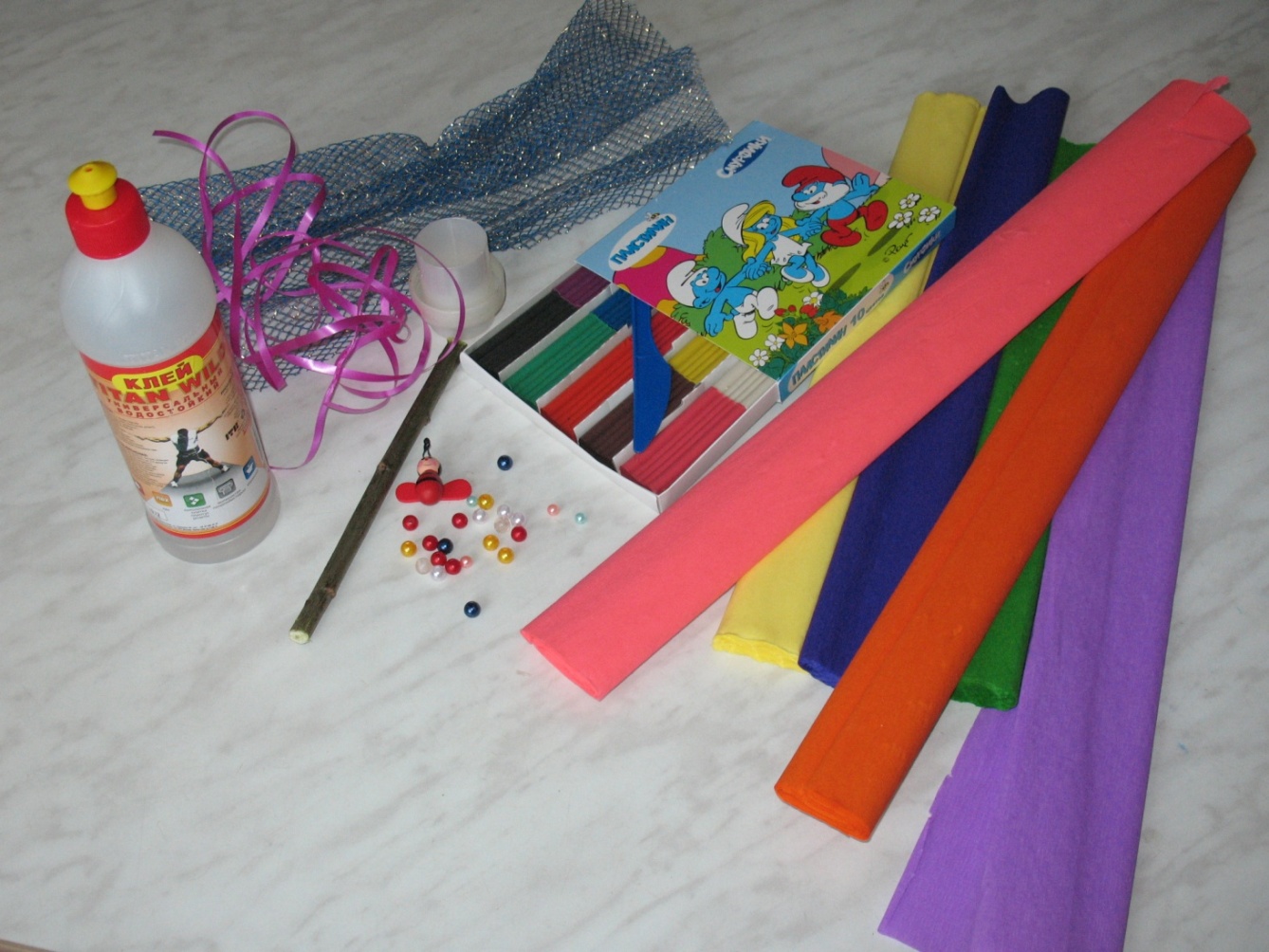 Итак, в создании топиария нам понадобится цветная гофрированная бумага, салфетки, пластилин, ножницы, палочка размером с простой карандаш, клей, декоративные детали.
ИЗГОТОВЛЕНИЯ РОЗОЧЕК
2. Вытягиваем розовые полоски от середины к краю, сминаем их пополам и формируем розочки.
1. Из креповой бумаги розового цвета нарезаем полоски размером примерно 3 х 6 см.
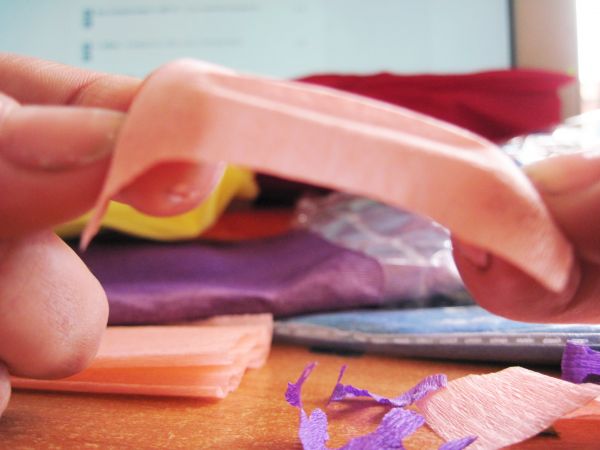 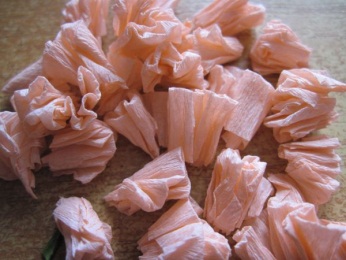 3. Из креповой бумаги зеленого цвета нарезаем ленты 2 х 2,5 см. 
4. На зеленых полосках вырезаем листочки заборчиком.
5. Приклеиваем равномерно лепесточки к розочкам и подкручиваем их. 
6. Получаются розочки.
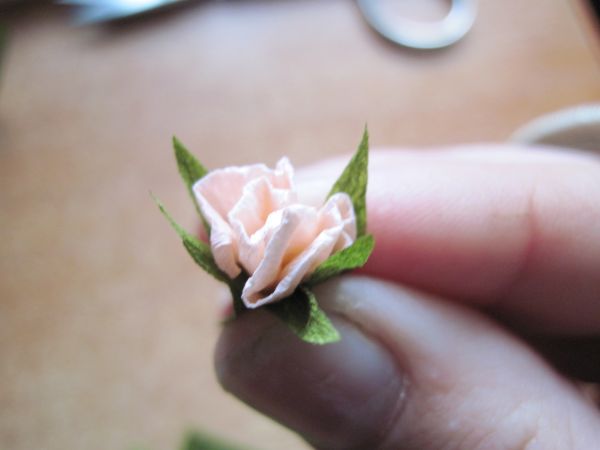 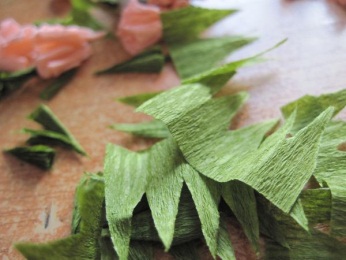 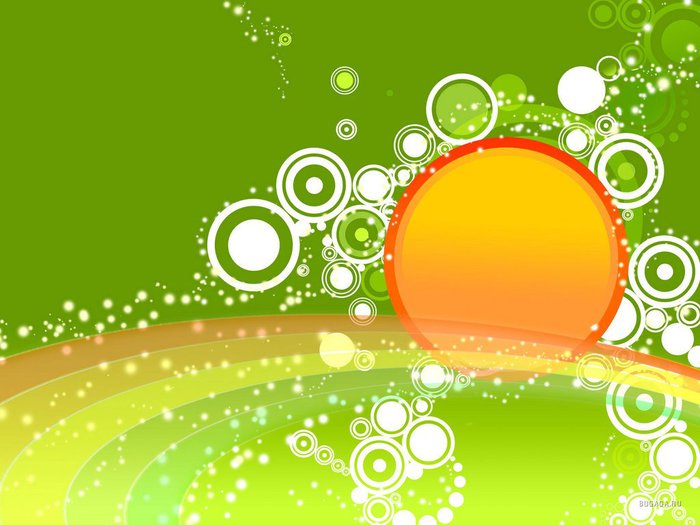 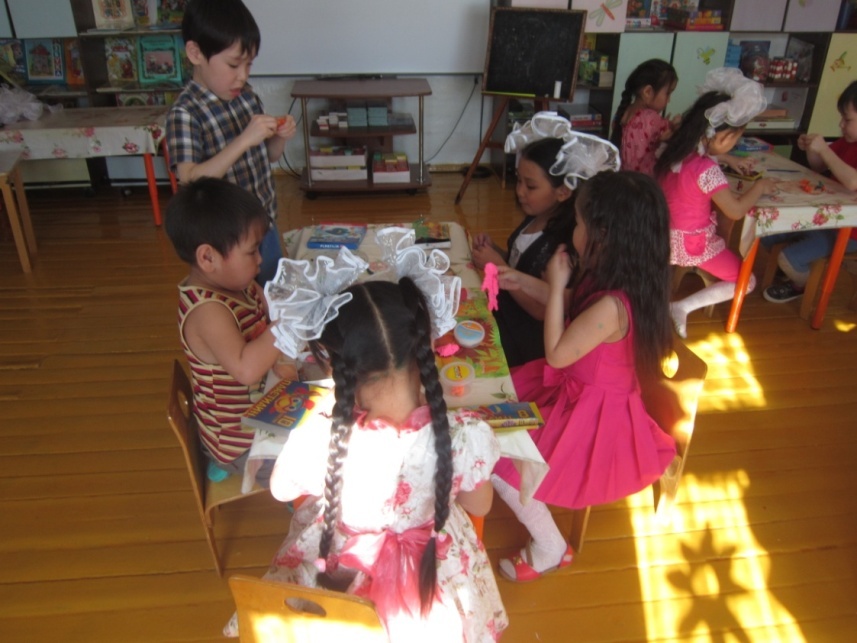 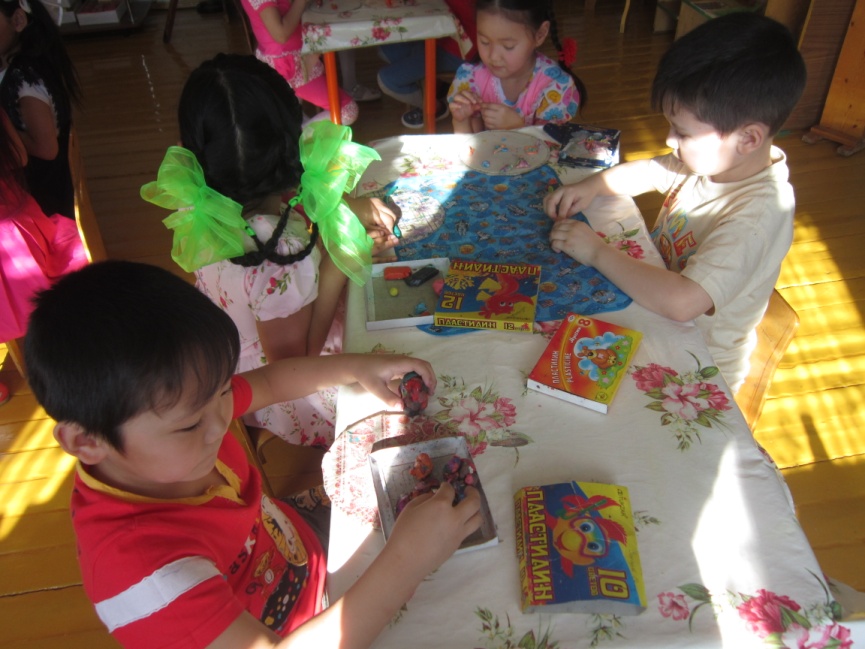